Design de Interação(Aula 4)
Professor: Yves J. Albuquerque
Bad Design
Agora em Interfaces!
Bad Designs
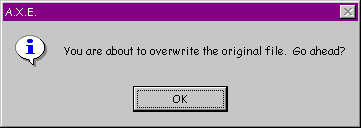 Bad Designs
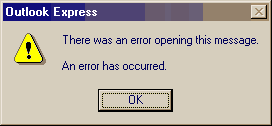 Bad Designs
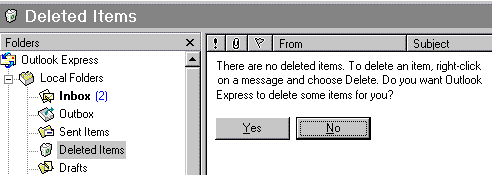 Bad Designs
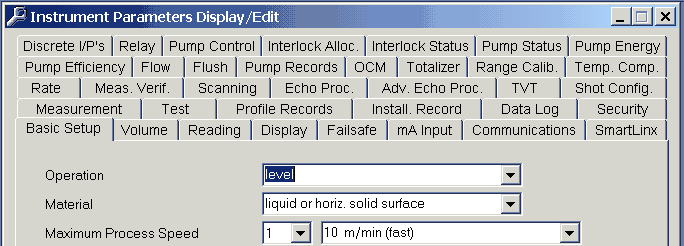 Bad Designs
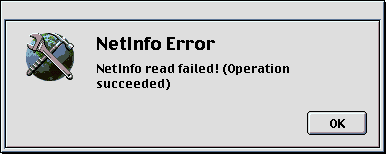 Bad Designs
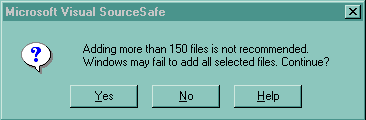 Bad Designs
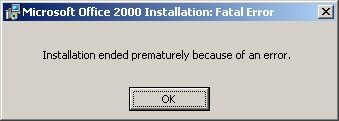 Bad Designs
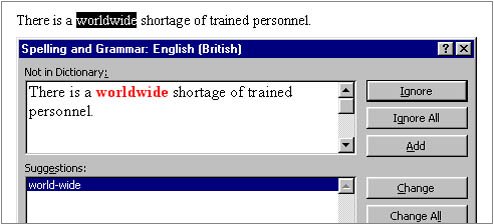 Bad Designs
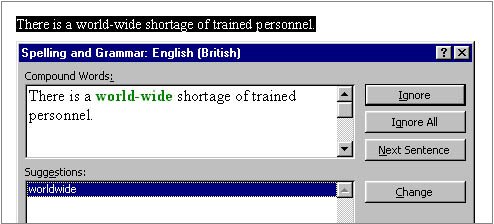 Bad Designs
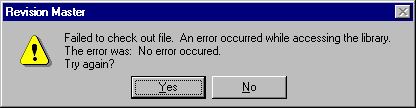 Bad Designs
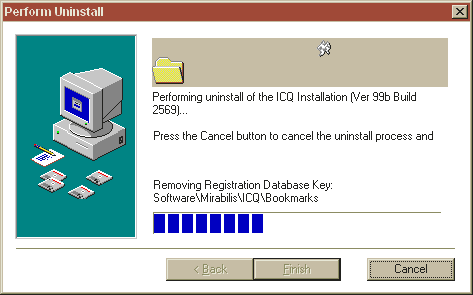 Bad Designs
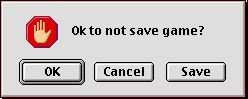 Comunicabilidade
Premissa: a interface é uma comunicação do 
designer para o usuário.
Comunicabilidade
O conceito de comunicabilidade se refere a capacidade de os usuários entenderem o design tal como concebido pelos projetistas.
Comunicabilidade
Para que o sistema serve
Qual a vantagem de utilizá-lo
Como funciona
Quais os princípios gerais de interação com o sistema
[Speaker Notes: Exemplo: Cd Player]
Aplicabilidade
Aplicabilidade
A aplicabilidade de um sistema também determina sua qualidade de uso. Este conceito está relacionado com a utilidade deste sistema em uma variedade de situações problemas
Aplicabilidade
O quanto o sistema é útil para o contexto que foi projetado
Em que outros contextos o sistema pode ser útil
Usabilidade
Usabilidade
O conceito de usabilidade permite avaliar a qualidade do sistema com relação a fatores que os projetistas definem como sendo prioritários ao sistema.
Usabilidade
Facilidade de aprendizado
Facilidade de uso
Eficiência de uso e produtividade
Satisfação do usuário
Flexibilidade
Utilidade
Segurança de uso
10 princípios da usabilidade
10 princípios da usabilidade
Acessibilidade
Acessibilidade
Este conceito está associado com possibilitar acesso ao sistema a indivíduos portadores de alguma deficiência física.
Acessibilidade
Oferecer meios para que o usuário acesse o sistema e interaja com ele, sem que a interface imponha obstáculos
Pessoas com ou sem limitações possuem igual importância, sejam limitações na capacidade de movimento, de percepção, de cognição ou de aprendizado
Cuidar da acessibilidade permite que mais pessoas usem o sistema (tanto sem quanto com limitações), e não apenas poucas pessoas com características específicas
Exercício 4
Prototipando
Faça um protótipo rápido em software
[Speaker Notes: Balsamiq mockups, pencil, Lucidchart, Moqups, Uxpin...]